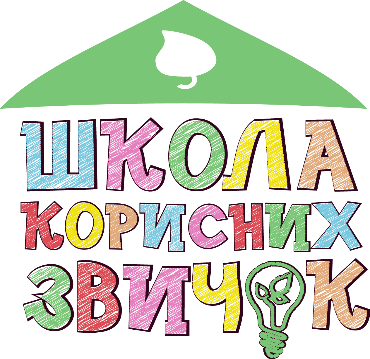 Фомич Микола
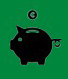 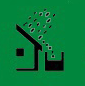 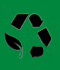 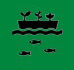 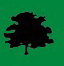 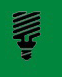 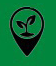 ШКОЛА
КОРИСНИХ ЗВИЧОК
АКТУАЛЬНІСТЬ ПРОЕКТУ
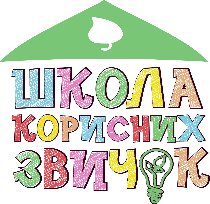 Економічній доцільності проекту, яка лежить 
в основі енергетичної безпеки країни
Ґрунтується на:
Низькому рівні культури ресурсозбереження у 
дітей відповідно до результатів узагальнення 
матеріалів педагогічного досвіду та результатів
 опитування дошкільнят
Відсутності низки компетенцій у 
базовому компоненті дошкільної освіти
ПРОГРАМНА МЕТА ТА ЗАВДАННЯ ПРОЕКТУ
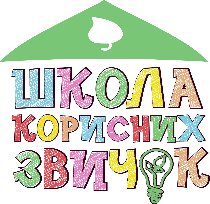 МЕТА – досягнення енергетичної безпеки країни шляхом виховання у дітей дошкільного віку культури ресурсозбереження та формування ресурсозберігаючої поведінки у побуті.

ШКОЛА КОРИСНИХ ЗВИЧОК – проект соціальної дії, який спрямований на дітей, батьків та педагогів, з метою популяризації споживчих знань та набуття компетенцій культури ресурсозбереження у дітей дошкільного віку.

Основними ЗАВДАННЯМИ, які розв’язує проект є:

-	організація  навчально-виховних заходів з метою формування у дітей дошкільного віку культури ресурсозбереження; 
-	формування у дітей компетенцій ресурсозбереження та ресурсозберігаючої поведінки;
-	розвиток у дітей дошкільного віку громадянської та споживчої ерудиції; 
-	активізація дітей в практичній діяльності, прояв ініціативи, можливість власного вибору і прийняття рішення;
-	розвиток у дітей соціального мислення.
ЛЕЙТМОТИВ ТА ЗМІСТ ПРОЕКТУ
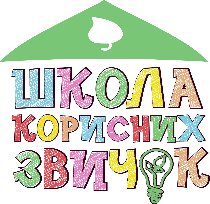 НАВЧИТИ ДІТЕЙ НЕ ЕКОНОМИТИ, 
А РАЦІОНАЛЬНО ВИКОРИСТОВУВАТИ РЕСУРСИ

Зміст проекту складають навчальні цикли спеціально організованих занять.

Метою кожного циклу є формування у дітей первинних навичок ресурсозбереження.

У межах занять циклу передбачається реалізація досить широкого кола конкретних завдань, що тісно пов’язані із повсякденним життям людини. 

Навчальні завдання передбачають такі форми організації дитячої пізнавальної діяльності як: навчально-пізнавальні заняття; дидактичні та розвиваючі ігри; бесіди; екскурсії; читання дитячих літературних текстів; експериментально-дослідну діяльність; реалізація  міні-проектів тощо.
ОЧІКУВАНІ РЕЗУЛЬТАТИ ПРОЕКТУ
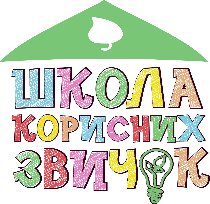 Реалізація проекту дасть можливість дітям:
-	сформувати знання щодо основ культури ресурсозбереження;
-	набути первинних компетенцій ресурсозбереження;
-	розвинути громадську та споживчу ерудиції;
-	розвинути соціальне мислення та заохотити прояв ініціативи.
педагогам:
-	активізувати навчально-виховний процес у ДНЗ;
-	покращити матеріально-технічну базу ДНЗ;
-	у співпраці з дітьми берегти електроенергію, воду, тепло на своєму робочому місці, тим самим надаючи допомогу садочку, місту, країні.
батькам:
-	поповнити свої знання з проблем ресурсозбереження і зберегти ресурси з користю для сімейного бюджету, бюджету міста та країни;
-	більш відповідально ставитися до витрат енергоресурсів і води, прагнучи до позитивної оцінки своїх дій з боку дітей.
країні:
- досягнути енергетичної безпеки шляхом раціонального використання ресурсів у побуті.
ПАСПОРТ ПРОЕКТУ
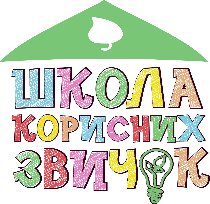 ЦІЛЬОВА ГРУПА: педагогічні працівники дошкільних навчальних закладів, діти старшого дошкільного віку, батьки.


ІНШІ ЗАЦІКАВЛЕНІ СТОРОНИ: студенти педагогічних спеціальностей, працівники підприємств-постачальників ЖКП, громадські організації екологічного спрямування.


ТЕРМІН РЕАЛІЗАЦІЇ: проект вводиться в освітню діяльність ДНЗ на постійній основі. Освітня проектна діяльність здійснюється щомісяця на протязі навчального року.
ДИДАКТИЧНЕ ТА ІГРОВЕ ЗАБЕЗПЕЧЕННЯ ПРОЕКТА
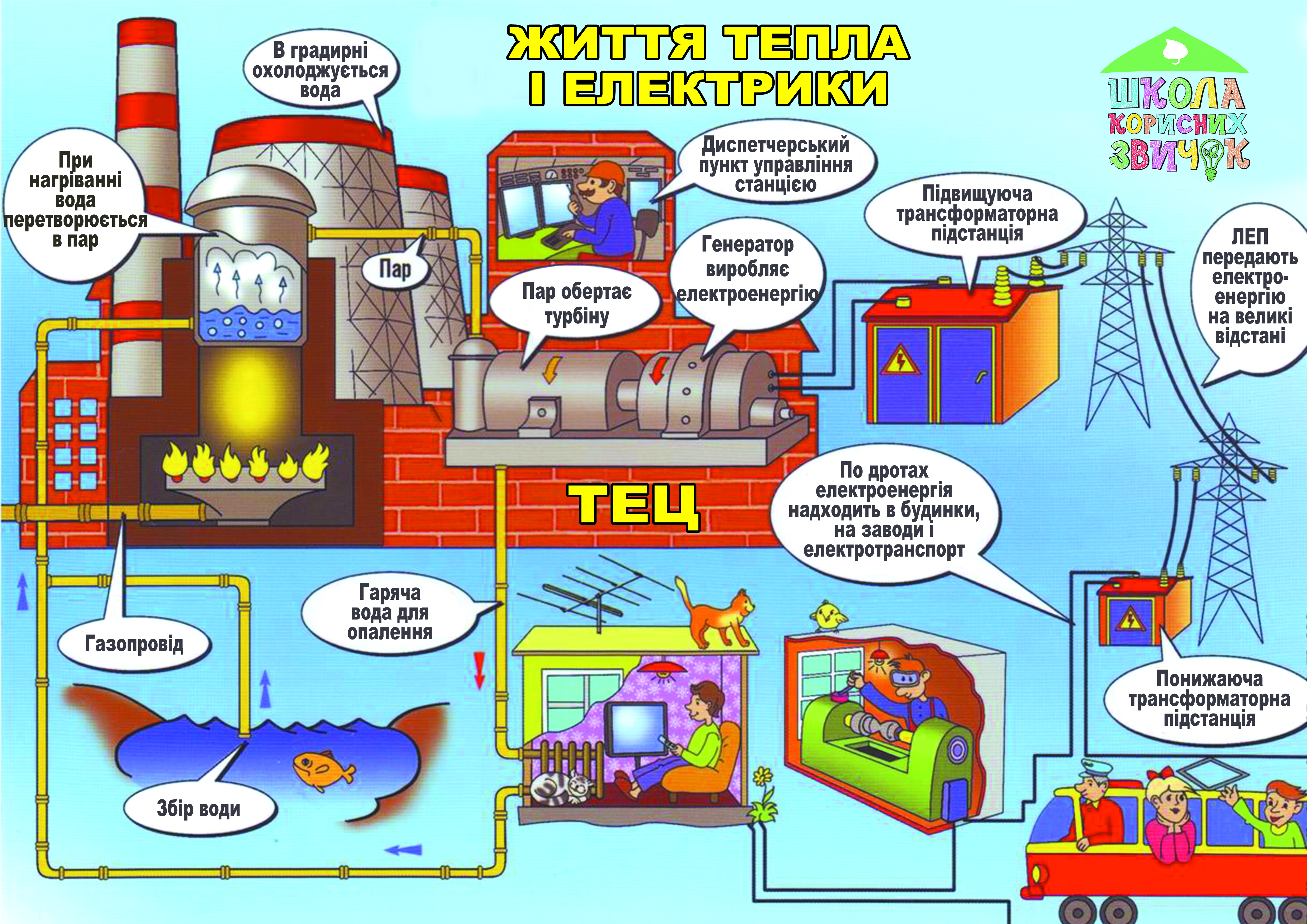 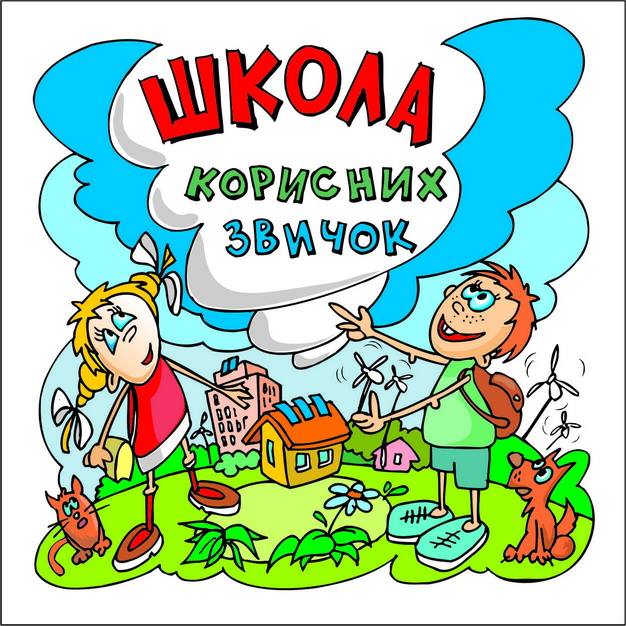 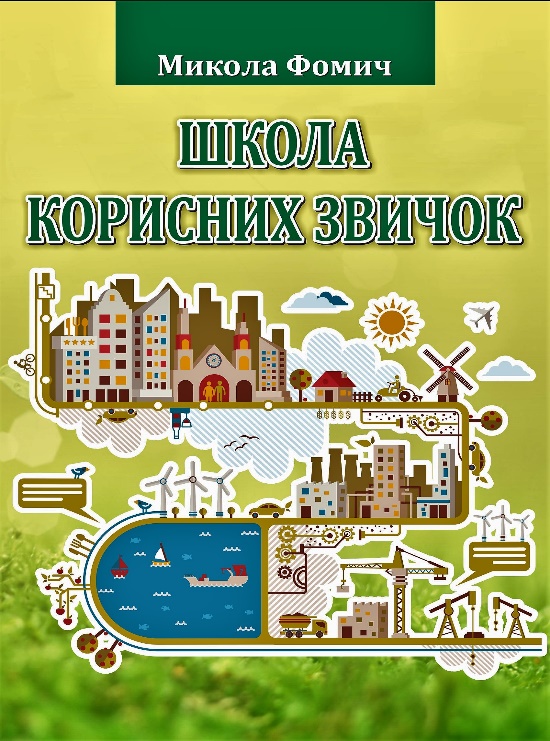 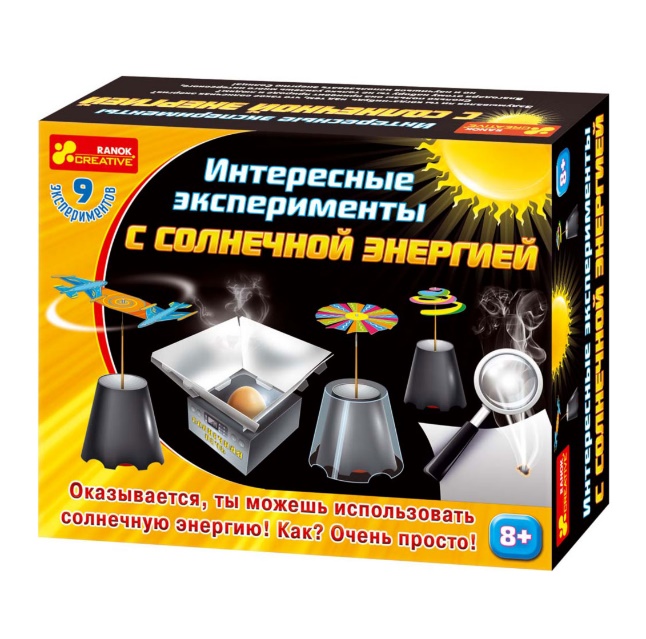 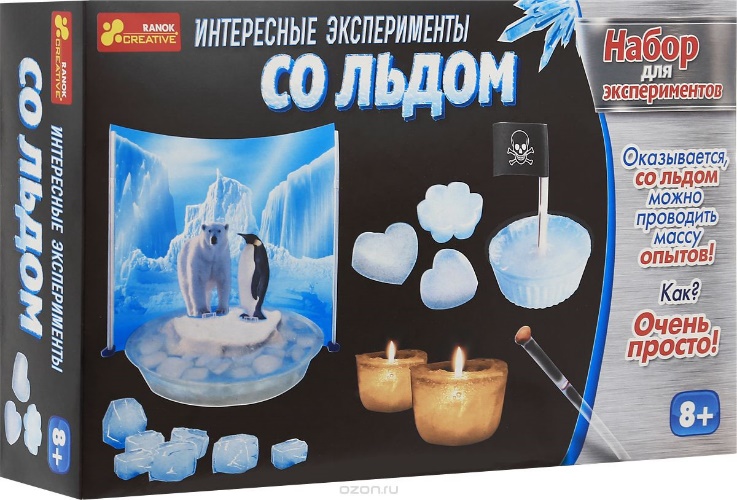 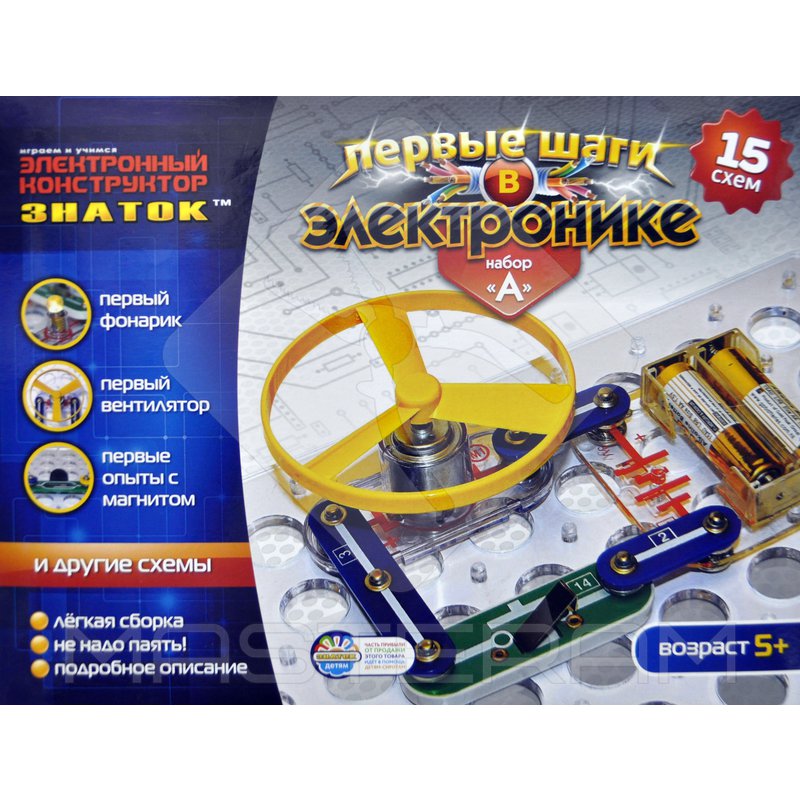 ЩО ЗРОБЛЕНО
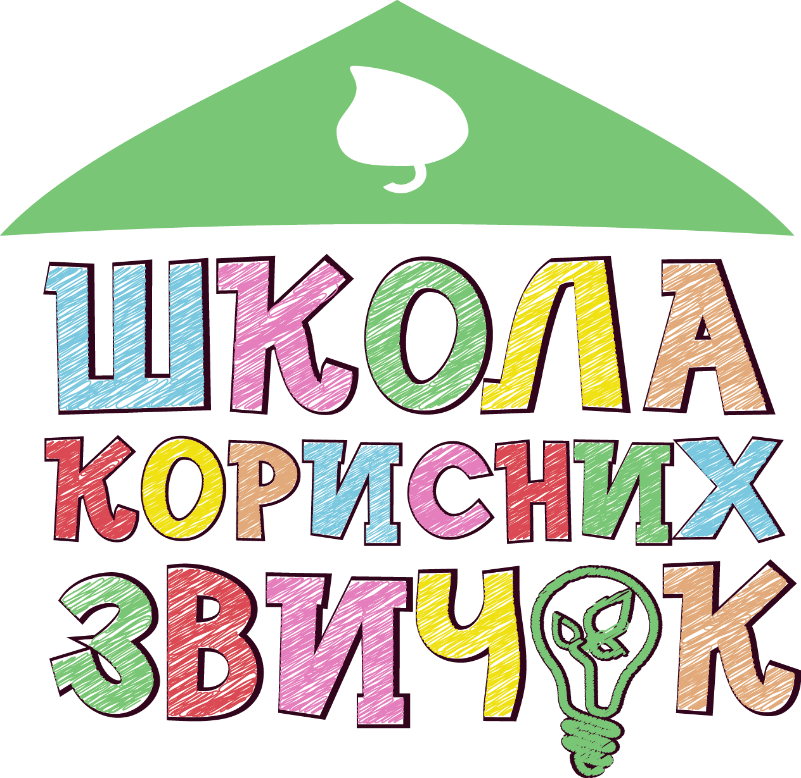 - Підготовлено авторське дидактичне забезпечення проекту;

- Розпочато реалізацію проекту у п'яти дошкільних закладах міста Черкаси.
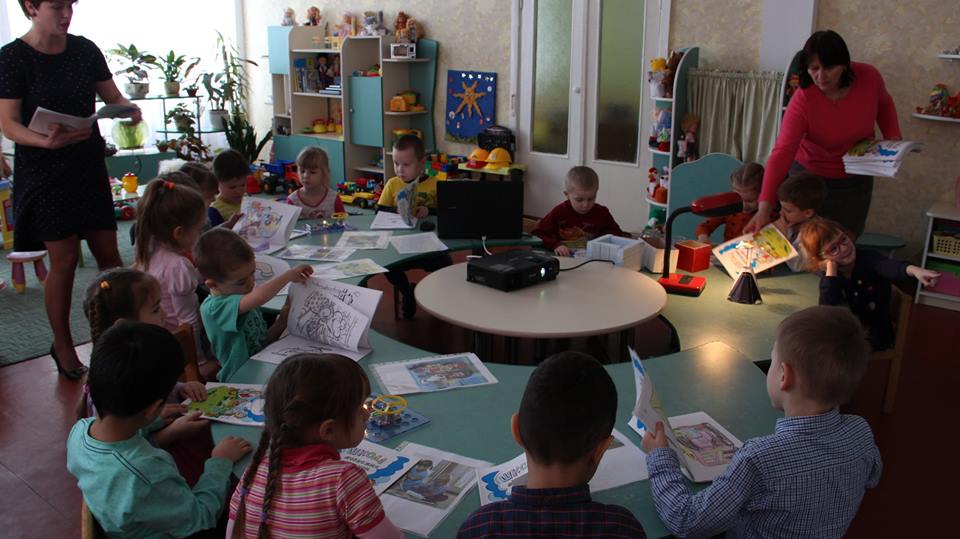 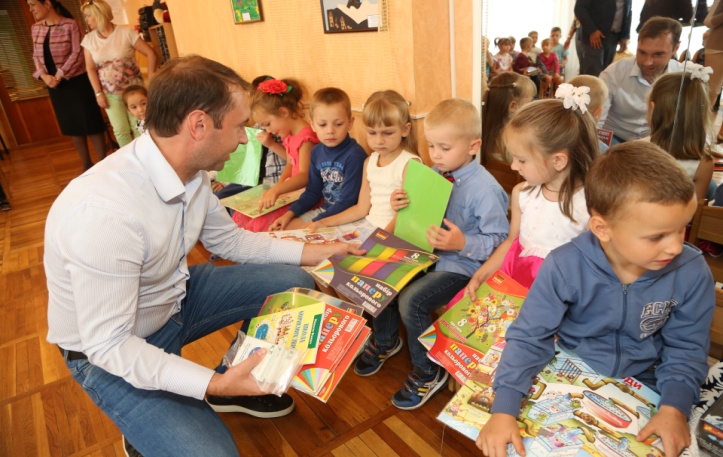 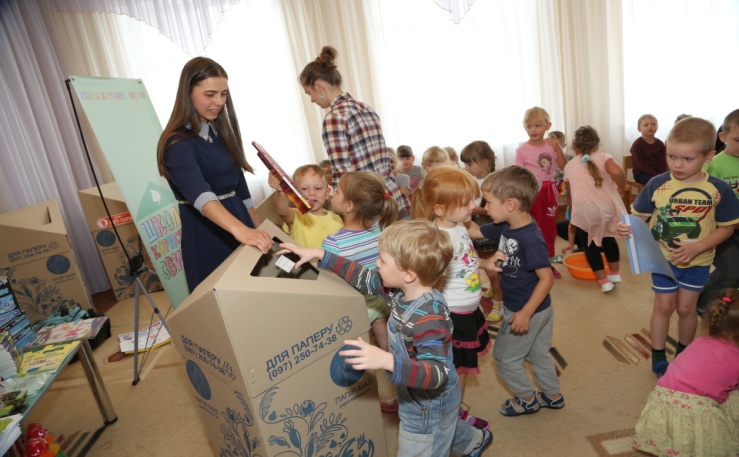 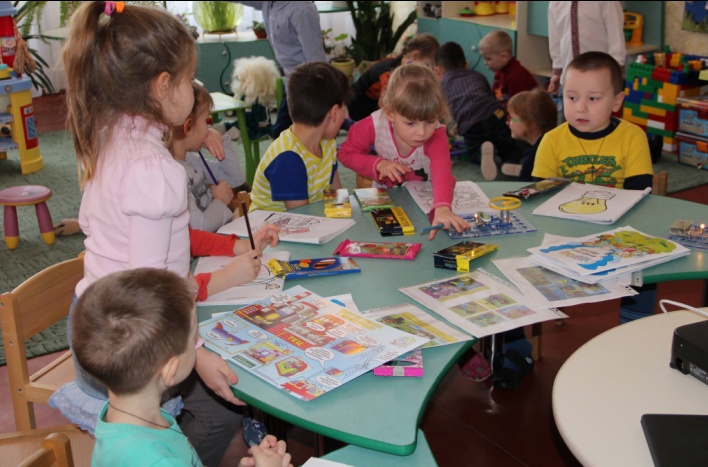